Guess the job
You will have good comunication and team-working skills


You will have to understand maths and physics


You will have to like the hight altitude
The job of the day is…
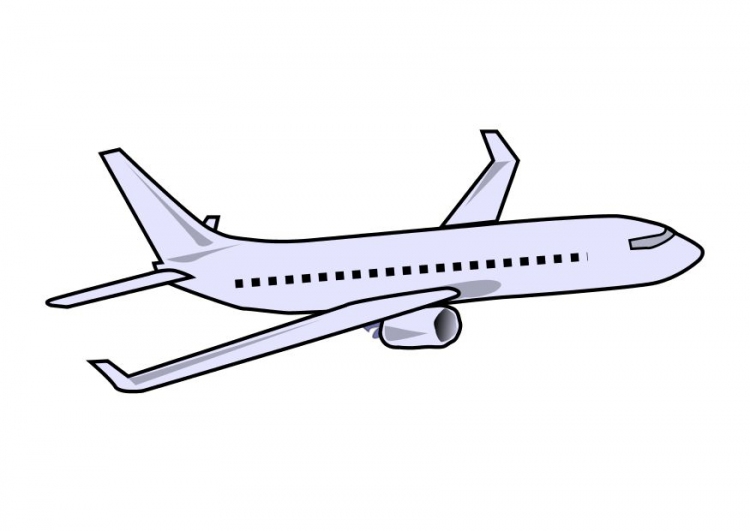 PILOT
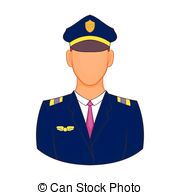 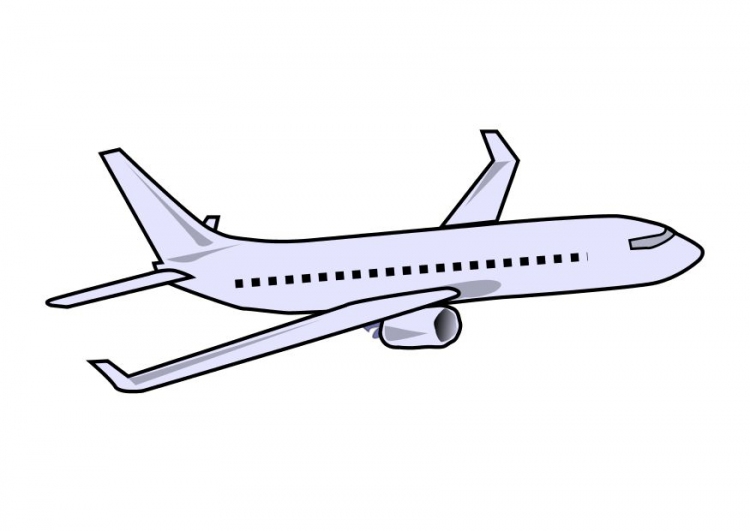 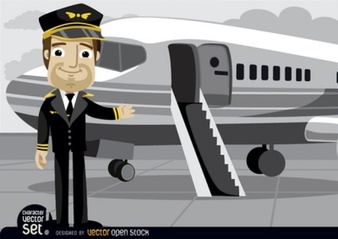 Studies and qualifications required
Required Bac+5 or more

Science baccalaureate recommanded

Pass an exigeant competitive exam(EPS/S)
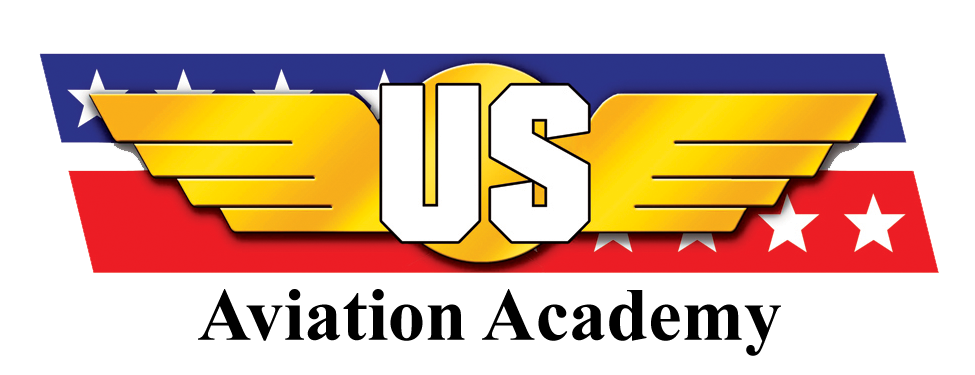 US Aviation Academy is a famous university situated in United States of America, Texas, 4850 Spartan Dr, Denton, TX 76207.
Tasks
Control  the aeroplane

Get in touch with control tower 

Manage the staff

Make anouncements
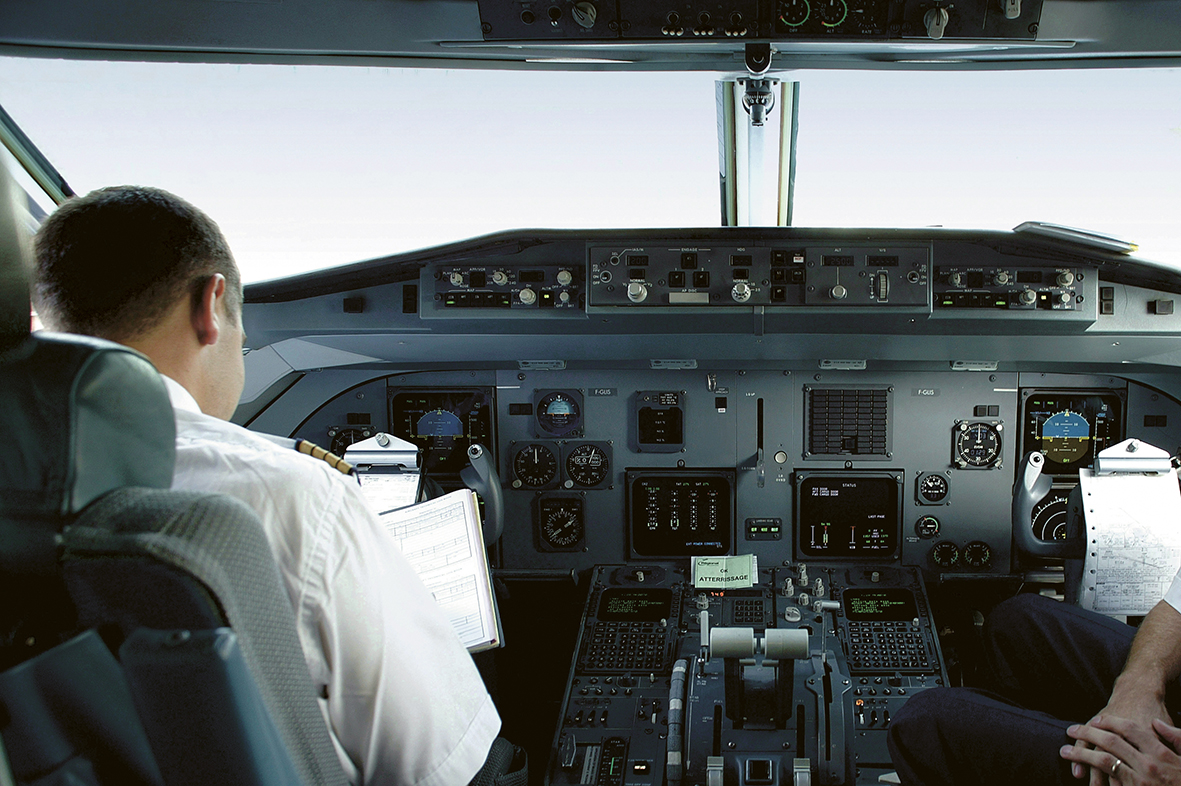 Skills and qualities
Attentive
Careful
Patient
Responsible
Reliable 
The ability to think quickly and make decisions in difficult situations
The capacity to remain calm under pressure
Salary
Beetween 3000 and 6000
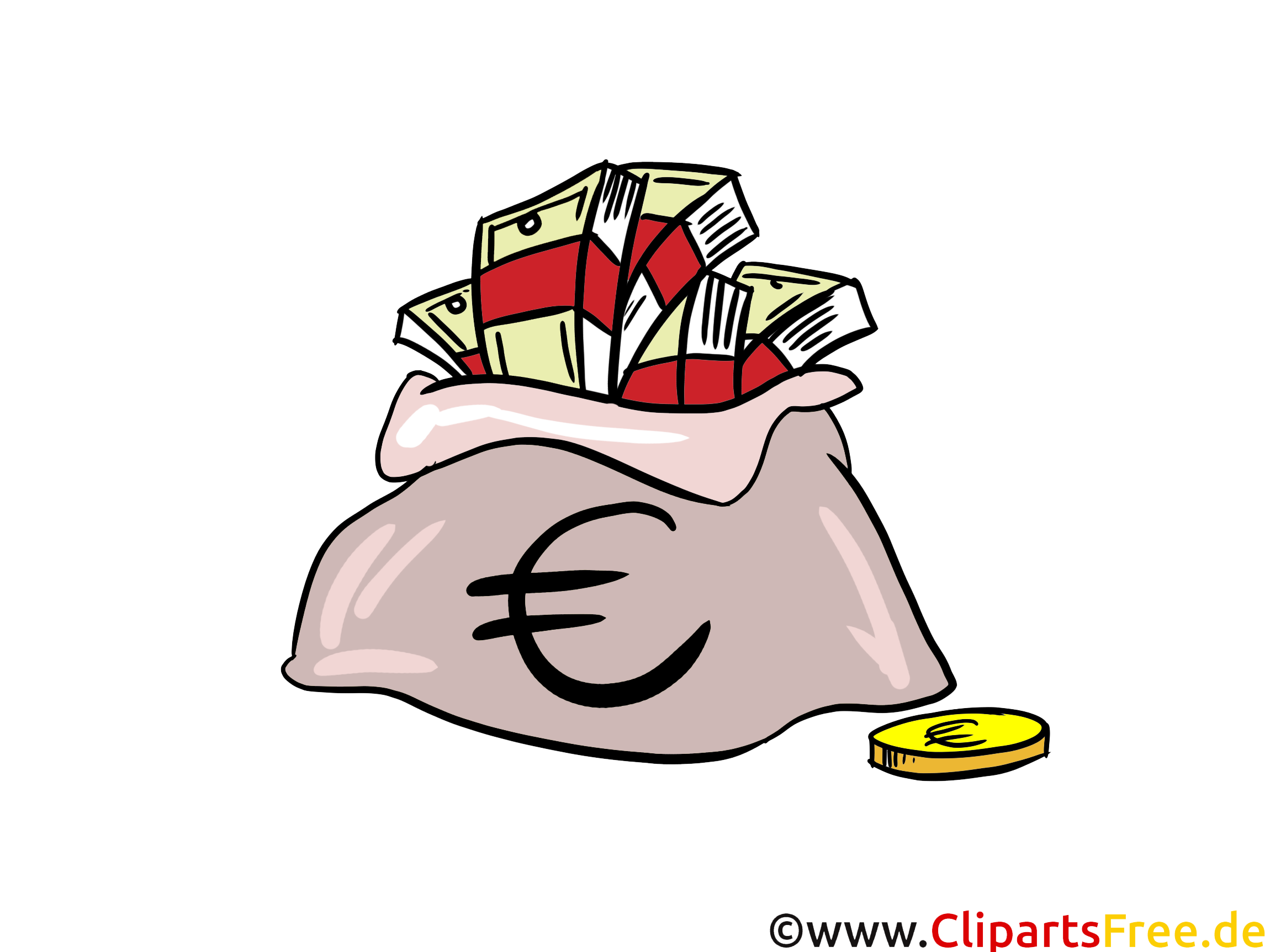 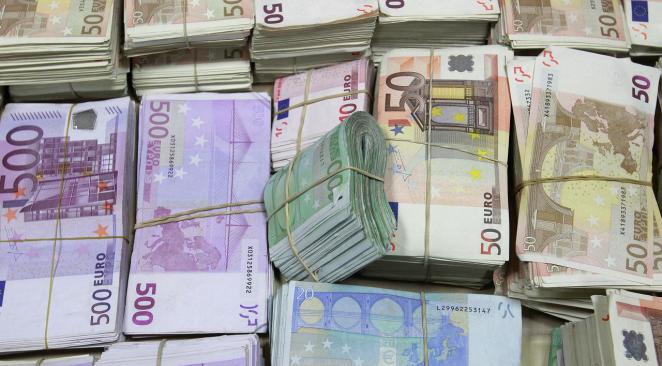 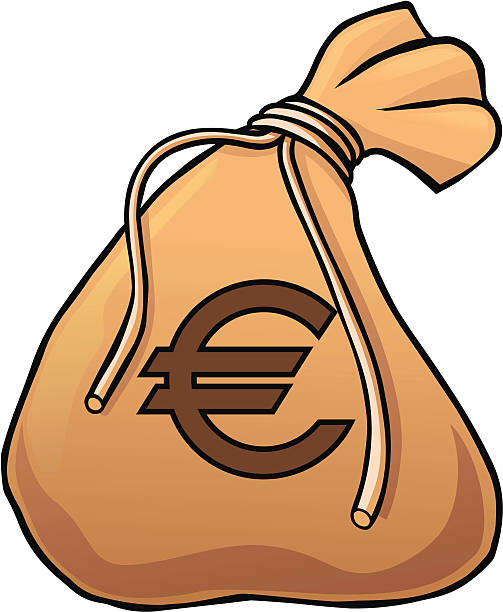 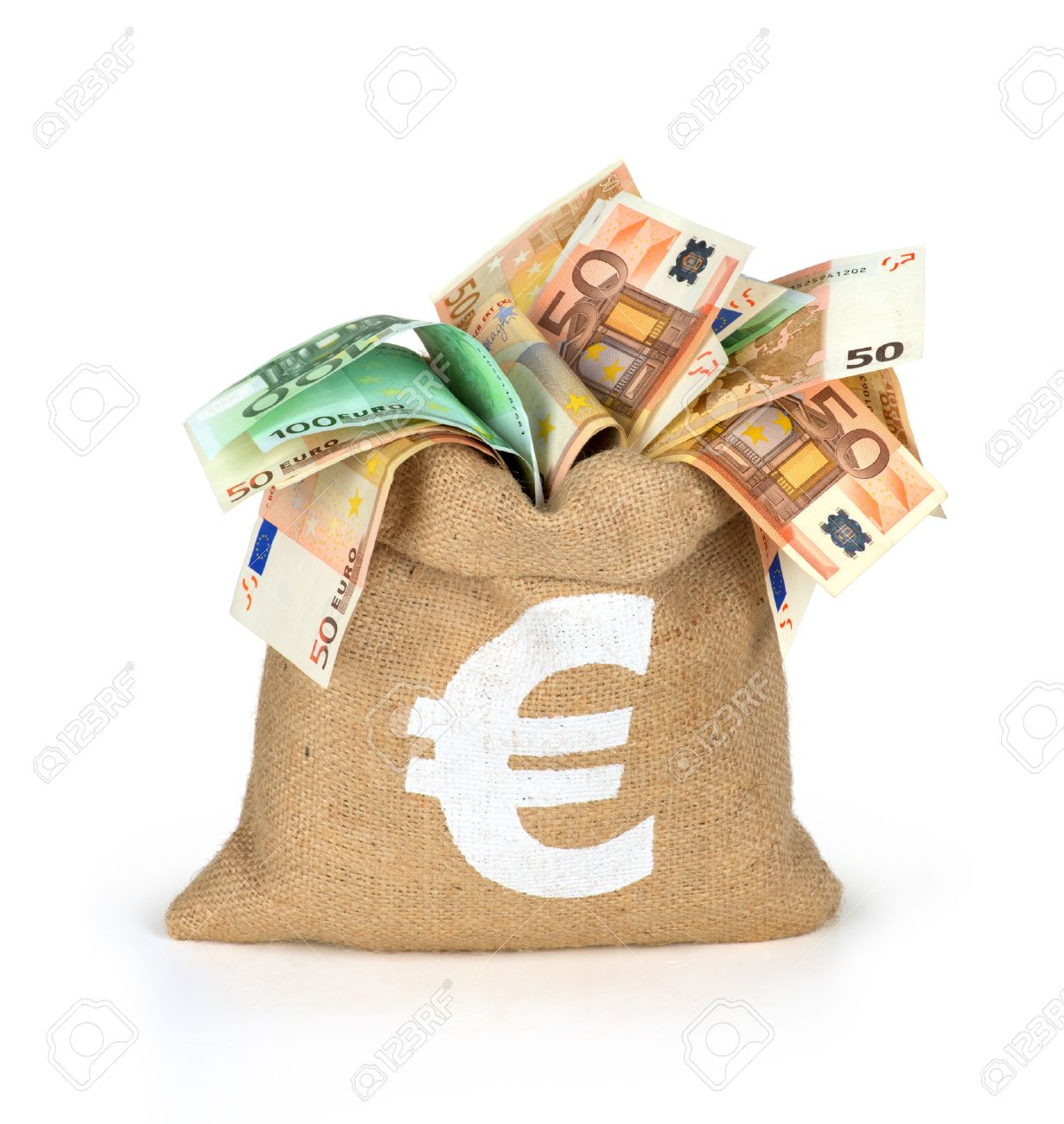 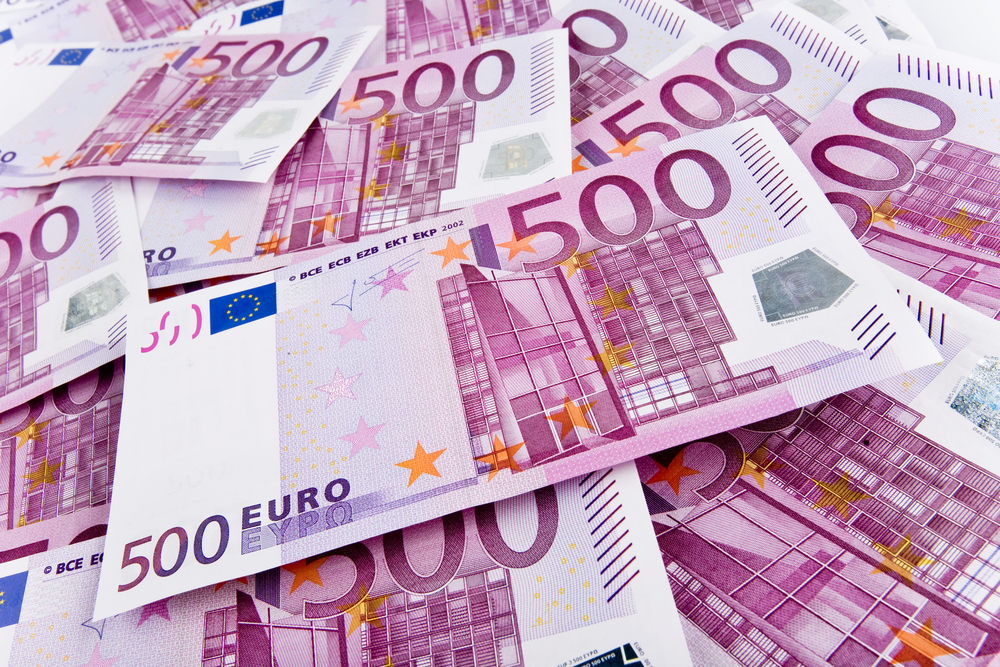 Chesley Sullenberger(1951)
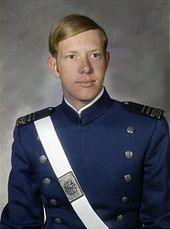 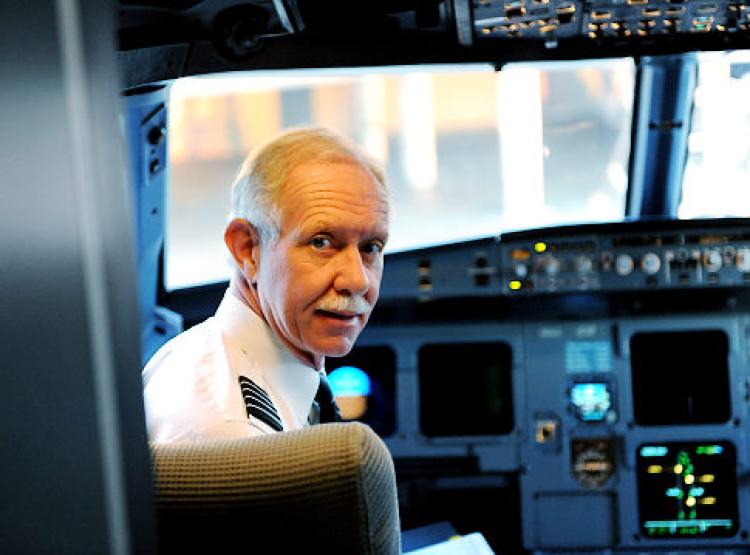 He has saved  155 people abroard a plane.
quiz
What salary does a pilot earn ? 


What qualities  are required for a pilot ?(5)


What  is the name of the aviation university ?
Beetween 3000 and 6000
Attentive,Careful,Patient,Responsible,Reliable.
US Aviation Academy